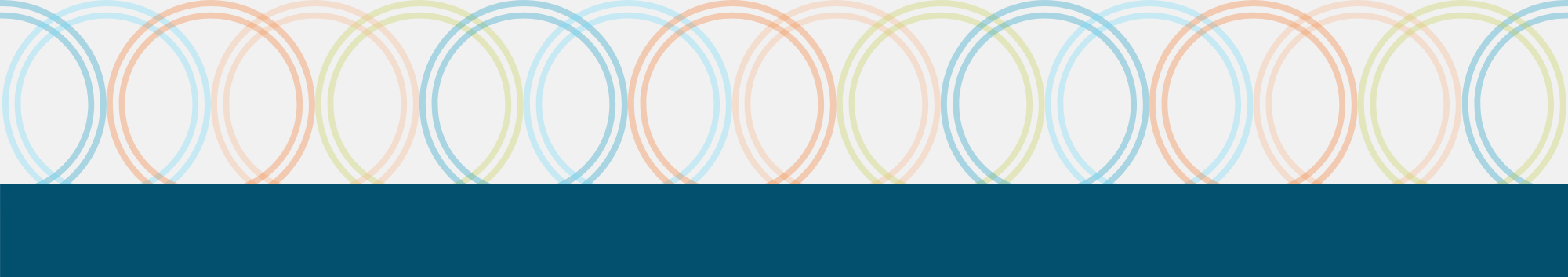 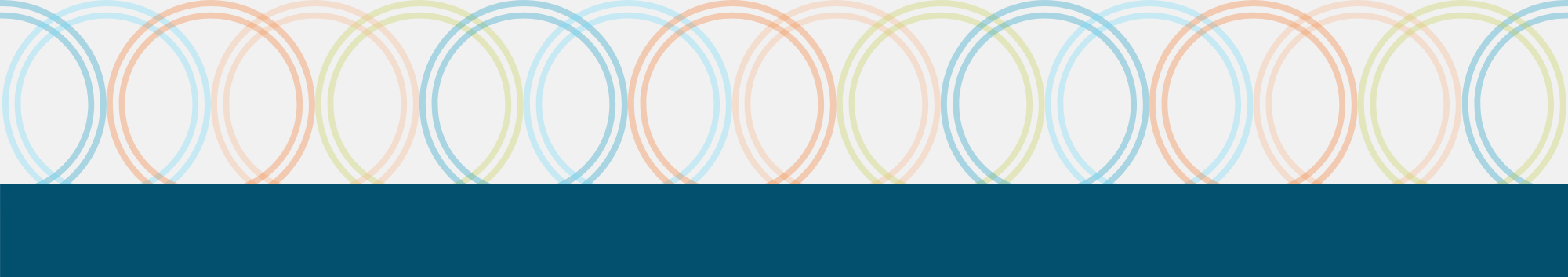 KENYA
Dapivirine ring situation and delivery channel analysis
April 2021
PROMISE   Preparing for Ring Opportunities through Market Introduction Support and Knowledge Exchange
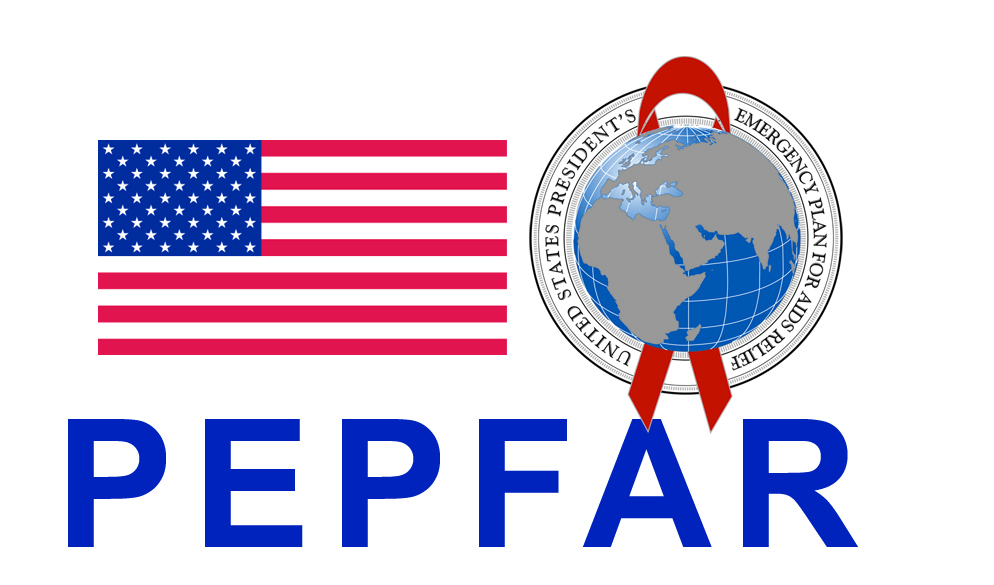 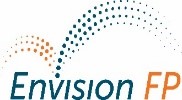 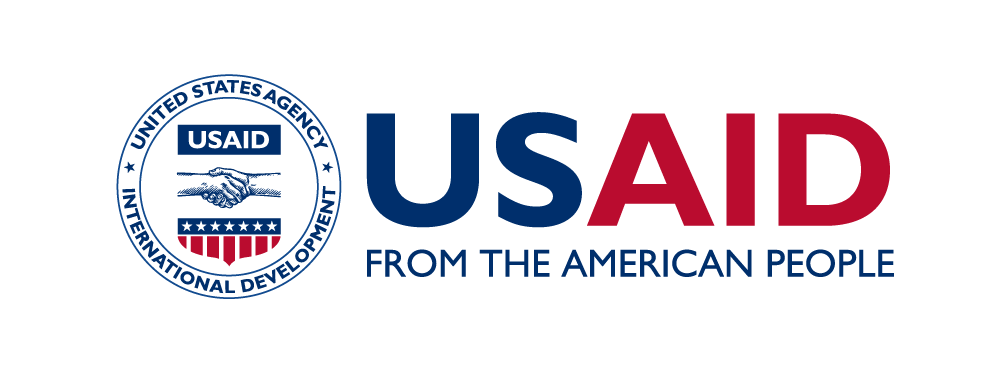 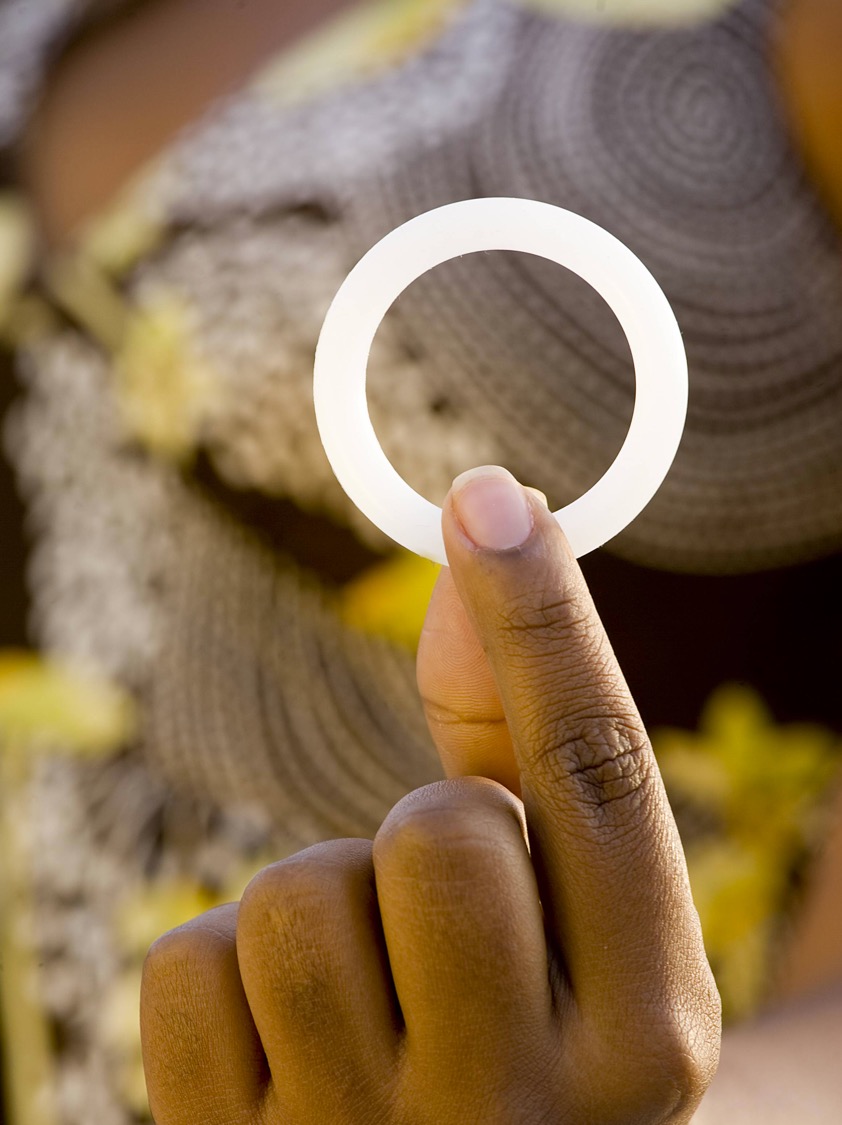 Introduction
This analysis can support introduction of the dapivirine ring (the ring) in Kenya across two dimensions: 
Considering and prioritizing delivery channels for the ring
Identifying critical steps for ring introduction, including opportunities to build on the introduction and scale-up of oral PrEP 

This analysis is based on several inputs including secondary research and interviews with key stakeholders in Kenya

This analysis can be used by policymakers, implementers, and others planning for introduction of the ring and other biomedical HIV prevention methods in Kenya

This analysis was developed in late 2020 and early 2021 by members of the PROMISE collaboration through Envision FP

Similar analyses for several other countries and a summary of results across countries will be available on PrEPWatch.org
Key findings
As a woman-controlled and long-acting HIV prevention option, key stakeholders interviewed for this analysis recognize that the dapivirine ring (the ring) can be an important complement to other HIV prevention methods in Kenya.

Kenya has had a national rollout of oral PrEP and HIV self-testing (HIVST), both of which have established systems and yielded lessons for policy development, planning, supply chain, provider training, demand creation, and monitoring that can be leveraged for introduction of the ring. 

In addition, an ongoing initiative to integrate HIV prevention and other sexual and reproductive health (SRH) services, will provide a good foundation for ring introduction beyond HIV channels to reach HIV negative women; there is widespread recognition that it will be important to deliver the ring outside of HIV-specific channels to better reach those who need it. 

Other delivery channels that are high priority for ring introduction include non-governmental organization (NGO) clinics and social franchises and ongoing NGO programs for adolescent girls and young women (AGYW). Drug shops and pharmacies may also be a high priority channel depending on how the ring is classified by the Pharmacy and Poisons Board (PPB), which will determine where and how the ring can be made available.

Stakeholders expect that the ring will be introduced via a demonstration project, building on oral PrEP rollout and focused on counties with high HIV incidence among AGYW.
Context for the dapivirine ring
Delivery channels for the dapivirine ring
Dapivirine ring introduction planning
Sources
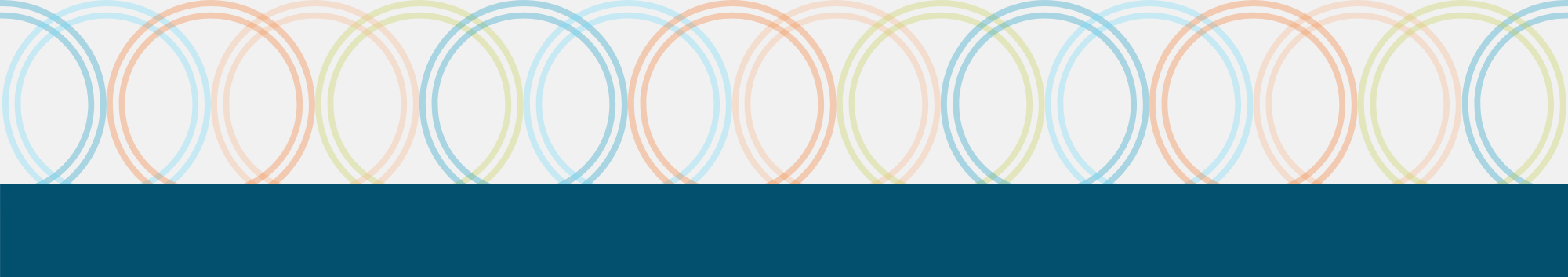 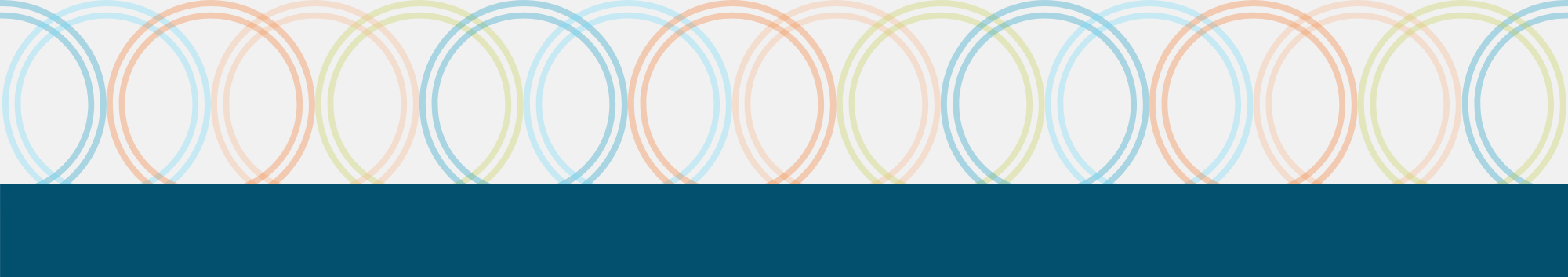 Context
Kenya has made significant progress on HIV prevention
Kenya has had significant success in reducing HIV incidence and prevalence. New infections have fallen dramatically in recent years from 106,000 annual new infections in 2014 to 36,000 in 2019. This is the result of significant investments in HIV treatment and prevention. Kenya has nearly reached the 90-90-90 goals and has scaled-up HIV testing, prevention, and treatment programs over the past five years, including the recent introduction of oral PrEP and HIVST.
HIV incidence and prevalence trends, 2000 – 2018
Progress towards 90-90-90 goals, age 15 – 64, 2018
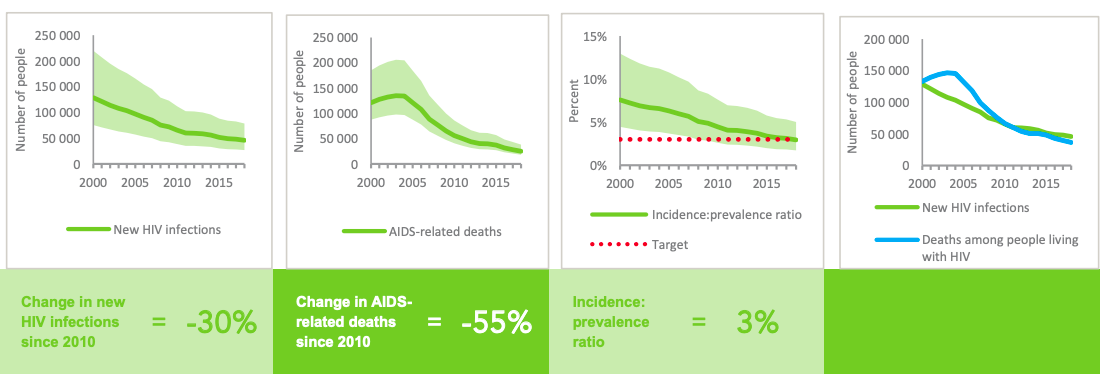 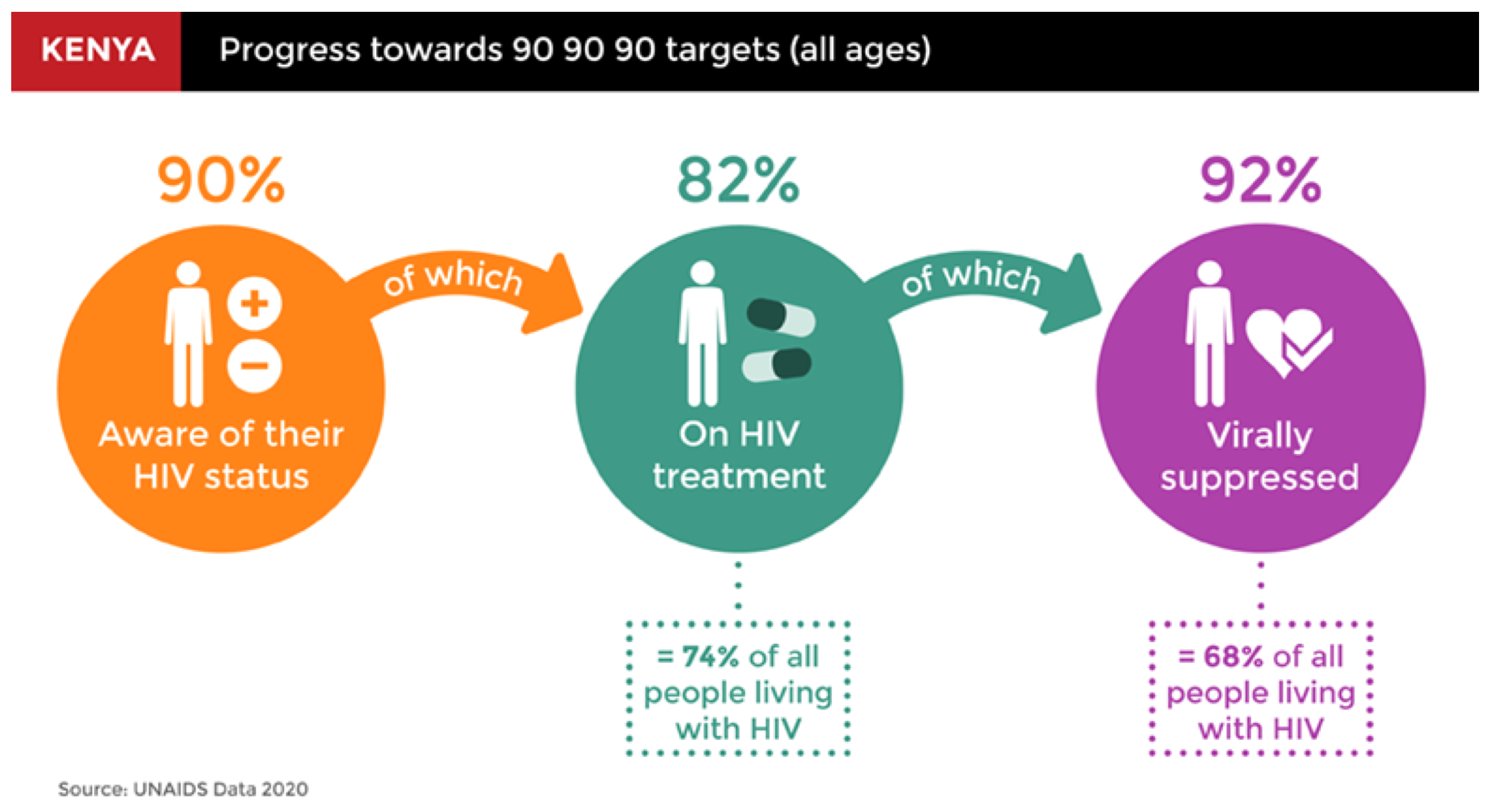 Sources: UNAIDS Estimates (2020)
Context
HIV risk for women in Kenya remains high
Kenya has the third-largest HIV epidemic in the world with 1.3 million adults living with HIV and 36,000 new infections per year among adults. Women are disproportionately impacted by the disease in Kenya – HIV prevalence is twice as high among women (6.6%) than it is among men (3.1%). New infections are largest among key populations (KPs), who account for ~30% of new infections, and adolescent and young people aged 15 – 24, who account for ~50% of new infections. Incidence is also highly concentrated by geography.
HIV prevalence by gender, 2018
HIV incidence by county, 2020
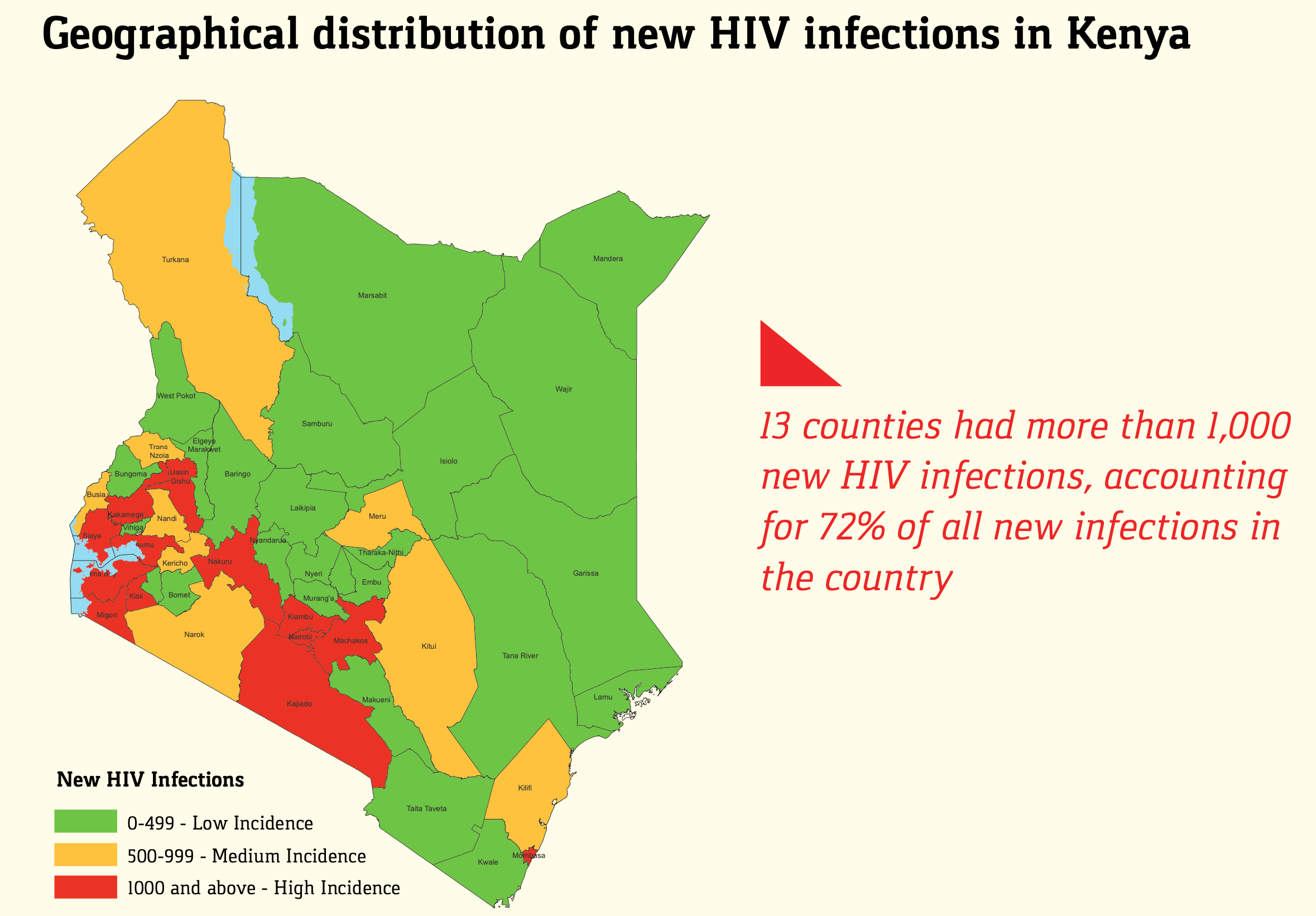 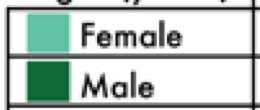 13 counties had more than 1,000 new HIV infections, and account for 72% of all new infections.
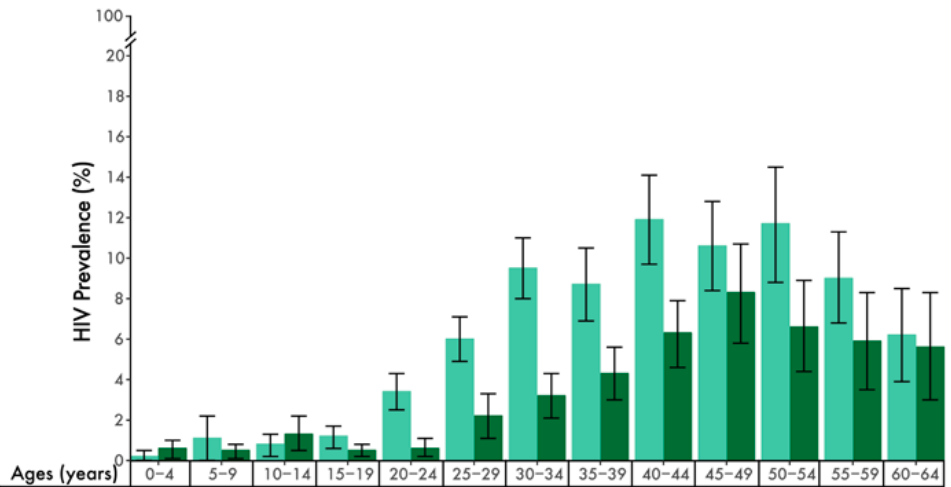 HIV prevalence is nearly 
3x higher among women than men aged 20-34.
Sources: Preliminary KENPHIA 2018 Report (NASCOP; 2020), Kenya AIDS Strategic Framework II (NACC, 2021)
Context
Oral PrEP rollout in Kenya
Kenya introduced oral PrEP in 2017 and it is now widely available in ~2,000 facilities across all 47 counties and is free for all people at substantial ongoing risk of infection with HIV, including female sex workers (FSW), men who have sex with men (MSM), serodiscordant couples, people who inject drugs (PWID), and AGYW. As of early 2021, Kenya had over 30,000 PrEP users.
Number of PrEP users, 2017 – 2021
PrEP is available at HIV treatment sites (comprehensive care centers or CCCs) and testing/prevention centers as well as settings aimed to reach specific populations at high-risk, including drop-in centers (DiCES) for key populations and safe spaces for adolescents. These channels account for over 90% of PrEP service delivery.   

In addition to the national government program, a number of large donor-funded projects supported initial rollout and scale-up of oral PrEP, including the Partners Scale-Up Project for serodiscordant couples, the Jilinde project for FSW, MSM, and AGYW, and the DREAMS project for AGYW.

Serodiscordant couples and FSW have largely driven PrEP uptake, accounting for 50% and 25% of PrEP users respectively; policies supporting PrEP for AGYW were introduced later

In addition, Kenya has also had a national rollout of HIVST, including pilot projects to deliver HIVST in pharmacies, through private sector online channels (e.g., Kasha), and via vending machines.
Source: NASCOP (February 2021)
Context
The ring will be an important new HIV prevention method for women
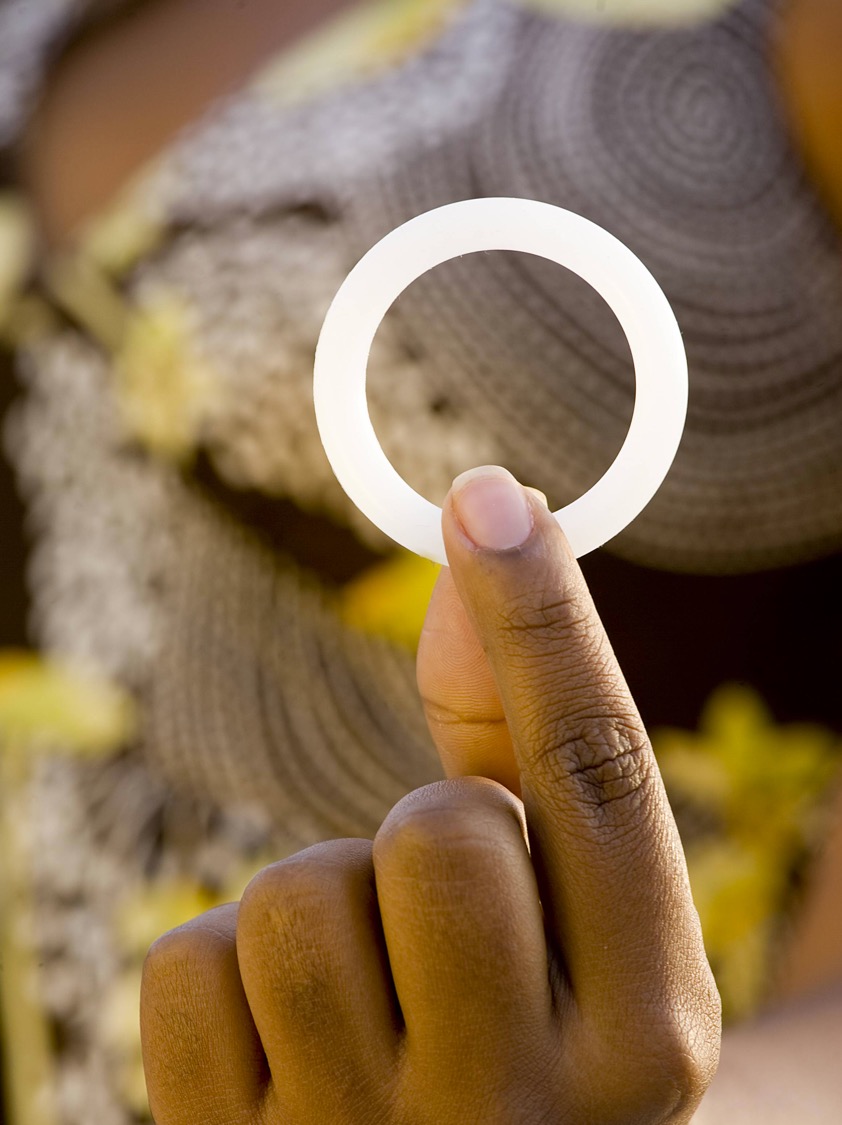 Key findings from stakeholder consultations 

As a woman-controlled and long-acting HIV prevention option, the ring is an important complement to other HIV prevention methods in Kenya.

There is an opportunity to learn from the approach to family planning (FP) to inform an approach to delivering a portfolio of biomedical HIV prevention options.

The ring may be particularly appropriate for AGYW, who are at substantial risk for HIV, but often have challenges advocating for condom use, prefer not to take a daily pill, are seeking a more discreet option, and/or want to avoid oral PrEP side effects.

There is significant opportunity to build from the experience with oral PrEP to introduce the ring – for example, policies have been developed that could accommodate the ring and a Committee of Experts (CoE) for HIV testing and PrEP already exists that could also guide ring introduction.

The ring also presents new opportunities, specifically integration with FP services, distribution in non-clinical settings, and the opportunity to reposition PrEP in a more appealing, less stigmatized way (e.g., as a healthy lifestyle choice, rather than HIV prevention).
Context for the dapivirine ring
Delivery channels for the dapivirine ring
Dapivirine ring introduction planning
Sources
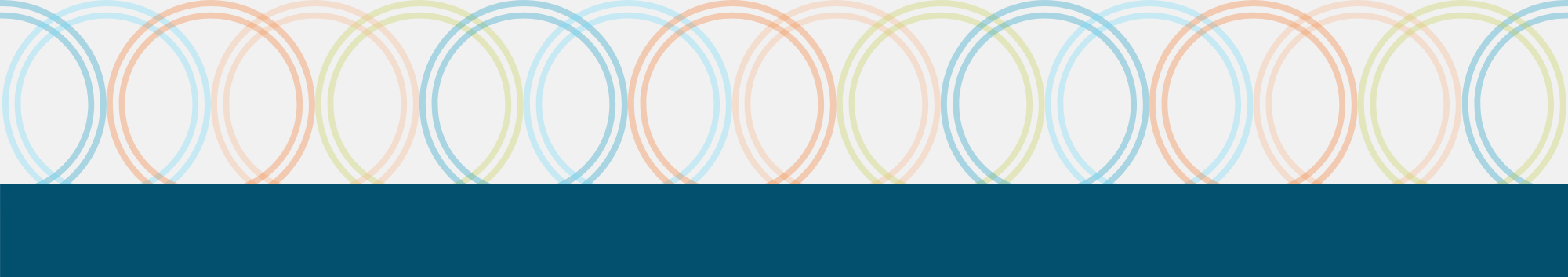 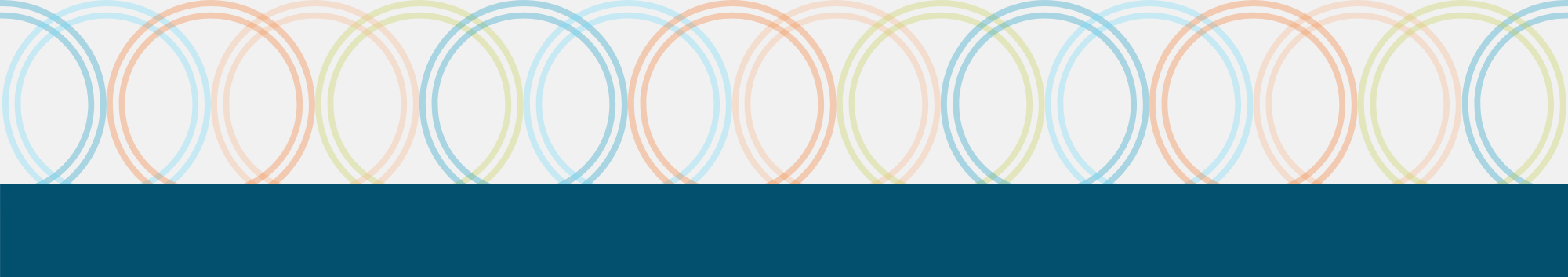 Delivery Channels
Potential delivery channels for the ring
The ring could be made available across a diverse range of channels. This section includes a high-level assessment of the potential to deliver the ring across nine different health care delivery channels in Kenya.
Women’s health delivery channels
Description
Departments in public sector facilities offering HIV testing and antiretroviral therapy (ART) services, managed by national and county ministries of health (MoH), including adolescent-friendly service points, KP-friendly CCCs and DiCES
Public sector HIV services
Public sector FP services
Departments in public sector facilities offering FP services
Public sector
Departments in public sector facilities offering antenatal care (ANC) services for pregnant women, postnatal care (PNC), immunizations, and other services, including prevention of mother-to-child transmission of HIV (PMTCT)
Maternal & child health services (MCH)
Programs that offer HIV counseling and testing services (HTS) at select worksites and HTS and HIV treatment in tertiary education settings
Work / school-based services
Commercial healthcare
Incudes private doctors, clinics, and hospitals that provide health services to individuals who pay out-of-pocket or use health insurance; examples include Avenue Healthcare, Aga Khan, and Gertrude’s Clinics
Private for profit
Includes large pharmacy networks and small stores, some are managed by trained healthcare workers (HCWs); major networks include GoodLife, PharmNet, and the Pharmaceutical Society of Kenya, which reaches 10-15% of pharmacies
Drug shops and pharmacies
NGO clinics / social franchises
Private not-for-profit facilities, including clinics managed by NGOs and social franchises, that offer SRH services at subsidized rates; major networks include MS-Kenya, PSK Tunza, KMET, DKT, and FHI GoldStar
Private not for profit
Private facilities affiliated with religious institutions, including church networks and mission hospitals that provide subsidized/free services with a large presence in rural communities
Faith-based organizations (FBOs)
Donor-funded, NGO-led programs that provide HIV and other services to AGYW, including DREAMS and other programs (e.g., AGYW safe spaces)
NGO programs for AGYW
Delivery Channels
Delivery channels differ by access and capacity
Delivery channels were assessed along six criteria: three assessing the channel’s reach to women at-risk for HIV and three assessing the channel’s capacity to deliver the ring. The following slides include details on the assessment findings.
Assessment criteria
CAPACITY: What capacity is already in place to support ring delivery?
ACCESS: To what extent does this channel reach women at-risk of HIV?
2
1
Rating key
Channel reaches high numbers of women at-risk for HIV
Sites consistently have infrastructure, capacity needed to deliver the ring
Channel reaches some segments of women at-risk for HIV
Some sites have the infrastructure, capacity needed to deliver the ring
Sites rarely have the infrastructure, capacity needed to deliver the ring
Channel does not reach many women at-risk for HIV
Delivery channel access assessment
Delivery Channels
1
Delivery channel capacity assessment
Delivery Channels
2
Delivery Channels
Prioritizing delivery channels for the ring
Delivery channel prioritization
Bringing together the access and capacity dimensions allows us to assess delivery channels against both criteria

The channels in the upper right corner have both high capacity to deliver the ring and high access to women and AGYW at high risk for HIV who would benefit from the ring 

Channels in the upper left have less capacity to deliver the ring, but have high access to high-risk populations

Channels in the lower right have less access to high-risk, HIV negative populations but have high capacity to deliver the ring

Channels in the lower left have neither the capacity or reach to effectively deliver the ring
Public sector FP services
Drug shops and pharmacies
Public sector MCH services
NGO clinics / social franchises
Work- and school-based services
NGO programs for AGYW
Public sector HIV services
Access assessment
Commercial healthcare
Faith-based organizations
Capacity assessment
Delivery Channels
Priority delivery channels for the ring
High priority channels for the ring 

Public sector FP and MCH services have the best reach to women and girls at substantial risk for HIV and high capacity to effectively deliver the ring. While these channels most effectively reach HIV negative women and girls, ring delivery through these channels requires new systems, processes, and capacities. The process to integrate HIV prevention and SRH services in Kenya is underway, led by the national HIV Prevention/SRH services integration sub-committee, which includes membership from both the National AIDS & STIs Control Program (NASCOP) and the Department of Reproductive and Maternal Health as well as representatives of partners in their respective Committees of Experts (CoEs), and could support ring introduction and rollout. 

NGO clinics/social franchises and NGO programs for AGYW are a second priority as an immediate delivery channel where the ring could be introduced, where existing PrEP implementation has been successful in reaching HIV negative AGYW at substantial risk.   

Pharmacies are also a high-potential channel for referrals and potentially for ring distribution, depending on the regulatory classification of the ring. This would be particularly helpful in positioning the ring as a complement to oral PrEP.  

Work/school-based programs reach fewer women and girls, but they can more effectively reach and support those who do not regularly frequent clinics for services and who would not be reached by targeted NGO-run programs.  

Lower priority channels for the ring 

While PrEP was initially introduced in HIV channels (e.g., CCCs, DiCES), there is widespread recognition that these channels did not effectively reach general population women and AGYW with HIV prevention services. However, services that are designed to be adolescent-friendly will be good channels for the ring. In addition, emerging self-care channels, such as or the HIV self-testing vending machine that is currently being tested, could provide interesting opportunities to add the ring in the event it does not require a prescription from a physician.  

Commercial healthcare / private providers can be a good complement to public sector or NGO services, but have less reach and typically invest less in provider sensitization and training than other channels.  

Faith-based organizations serve few women access SRH services at FBOs, this channel is relatively low-priority for the ring.
Context for the dapivirine ring
Delivery channels for the dapivirine ring
Dapivirine ring introduction planning
Sources
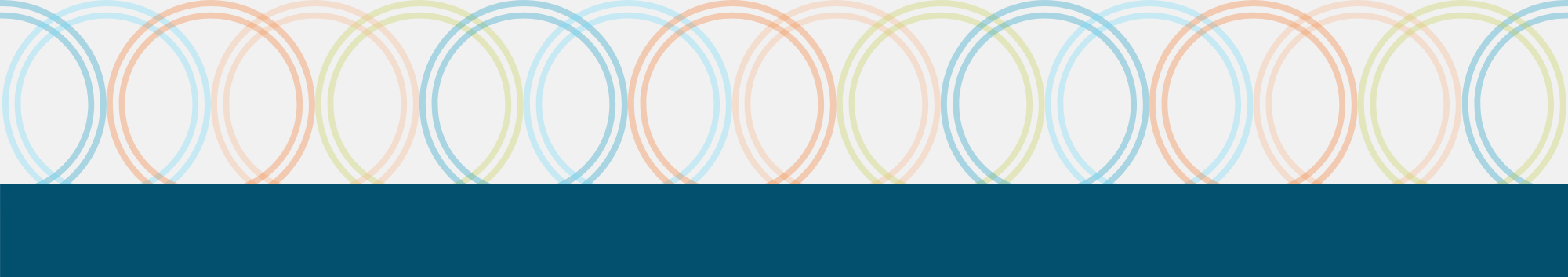 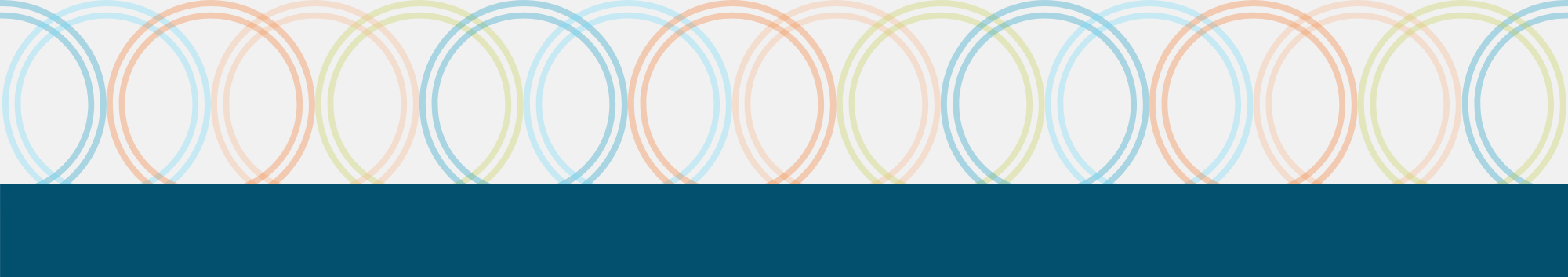 Ring Introduction
Ring introduction framework
This value chain framework has been used across countries to support planning for oral PrEP introduction. It has been adapted for the ring to identify necessary steps for ring introduction and scale-up across five major categories and across priority delivery channels. It can also be used to track progress towards ring introduction by different partners.
Value Chain for Dapivirine Ring
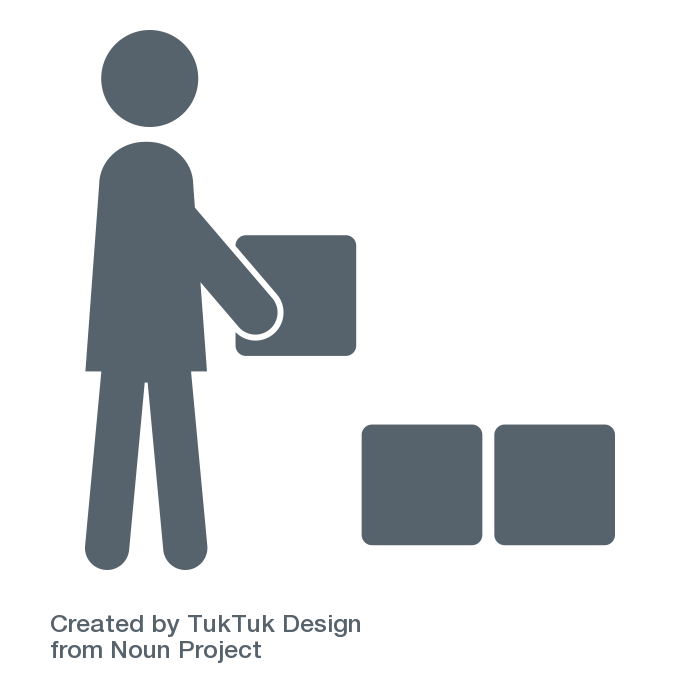 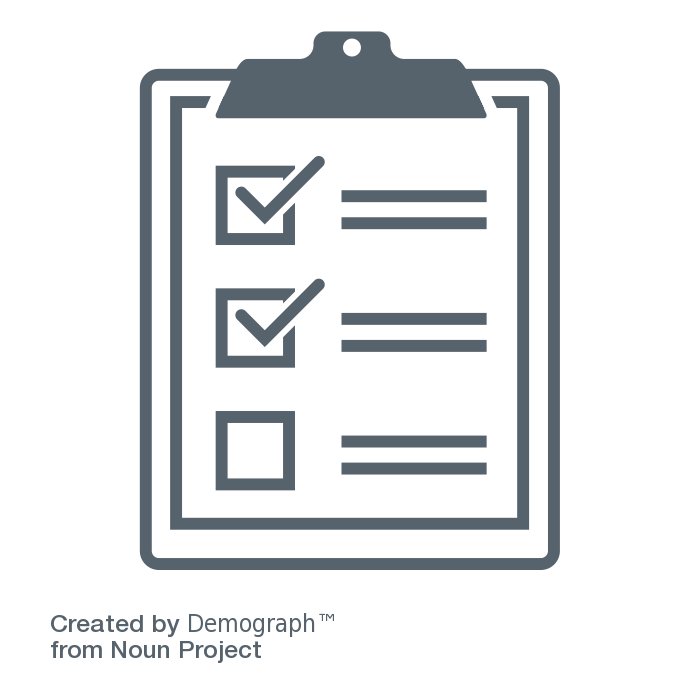 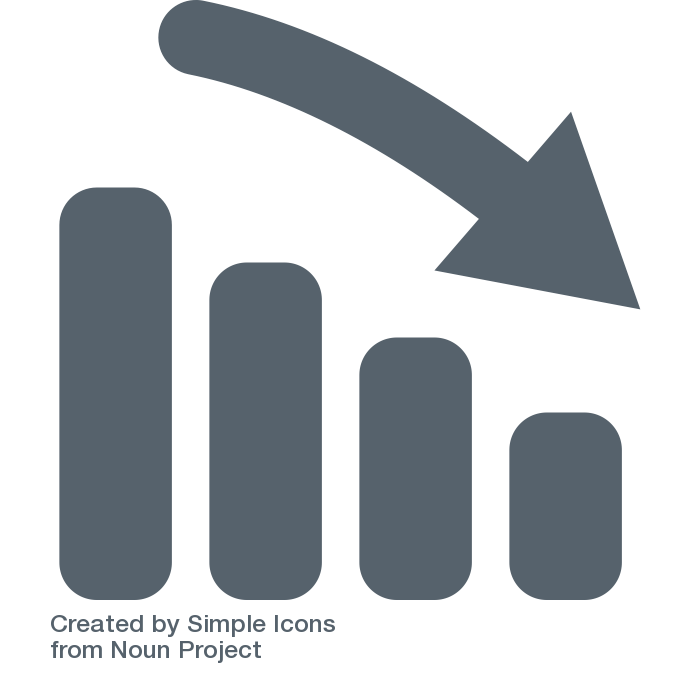 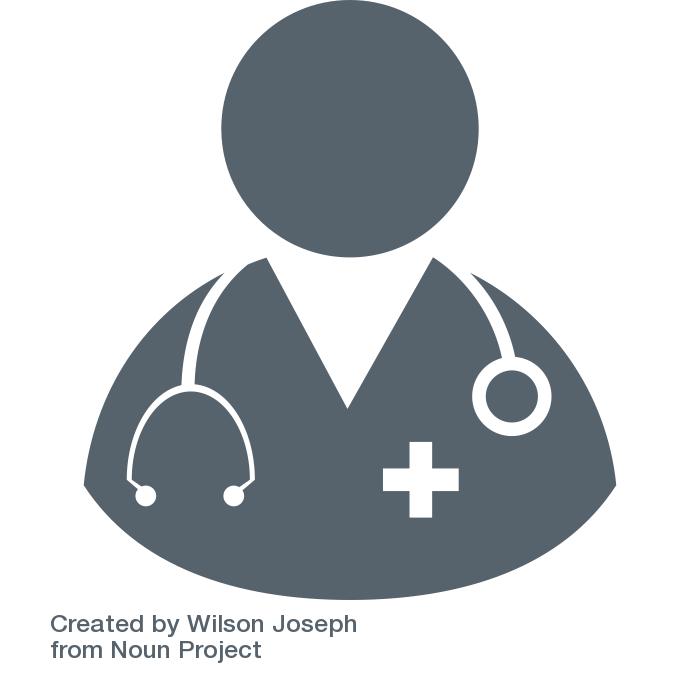 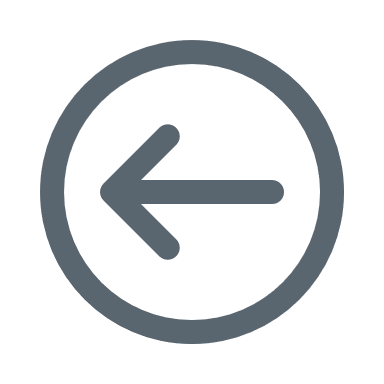 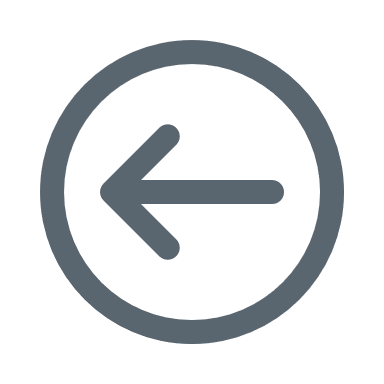 PLANNING & 
BUDGETING
SUPPLY CHAIN MANAGEMENT
RING DELIVERY 
PLATFORMS
UPTAKE & 
EFFECTIVE USE
MONITORING
Ring Introduction
Kenya ring introduction situation analysis
This framework highlights critical elements of ring introduction and assesses the current state across these elements in Kenya.
PLANNING & 
BUDGETING
SUPPLY CHAIN MANAGEMENT
DELIVERY
UPTAKE & 
EFFECTIVE USE
MONITORING
COLOR KEY
Anticipate easy integration with PrEP
Will require new effort, but no anticipated challenges
An area that will 
require significant consideration
Ring Introduction
Kenya situation analysis summary findings
Summary findings from the Kenya situation analysis are below, with details included on the following slides.
PLANNING & 
BUDGETING
SUPPLY CHAIN MANAGEMENT
DELIVERY
UPTAKE & 
EFFECTIVE USE
MONITORING
The ring can build upon existing efforts to integrate HIV prevention and SRH services, led by NASCOP and the Department of Reproductive and Maternal Health

The ring will build on experiences with oral PrEP and HIV self-testing rollout and relevant policies, led by the HTS/PrEP CoE

Stakeholders expect the ring to be introduced via demonstration projects with a focus on counties with high HIV incidence among AGYW

The ring will need to be included in funding requests for PEPFAR and Global Fund, alongside oral PrEP,  as well as for other donors
Several dimensions will determine how the ring will be managed in the supply chain, specifically classification of the ring by the PPB and the extent to which the ring is integrated into non-HIV supply chains for public sector services 

As a baseline, the ring can be integrated into supply chain systems and tools for antiretrovirals (ARVs) following the model for oral PrEP

Private sector channels, including not-for-profit and for-profit channels, procure commodities from manufacturers or wholesalers, who would need to stock the ring
The ring is being included in the current revision of HIV prevention guidelines

The classification of the ring and other factors will determine delivery options, including frequency of HIV testing and acceptability of HIV self-testing – particularly relevant in Kenya, which has scaled-up HIVST

The ring will need to be incorporated into various provider trainings and related materials, including provider training on HIV prevention including PrEP and SRH services

Kenya HIV services already include standard screening for IPV, which could be used for the ring
The ring will require general awareness-raising campaigns that reach all communities

Community stakeholders and peer educators will need to be continuously trained to serve as educated ambassadors and advocates

Key messages that speak to the primary concerns of relevant stakeholders, particularly potential users of the ring, must be developed. For example, concerns around interference with sex and menstrual hygiene
The ring can be easily integrated into monitoring and evaluation (M&E) systems and tools for oral PrEP managed by NASCOP

An outstanding question is the extent to which the ring could be integrated into M&E systems for other public sector services (e.g., FP)

Kenya’s electronic medical records system could support more integrated M&E and should be updated to include the ring

Pharmacovigilance for the ring can be integrated into systems for oral PrEP, managed by the PPB
Planning & budgeting key steps
PLANNING & BUDGETING
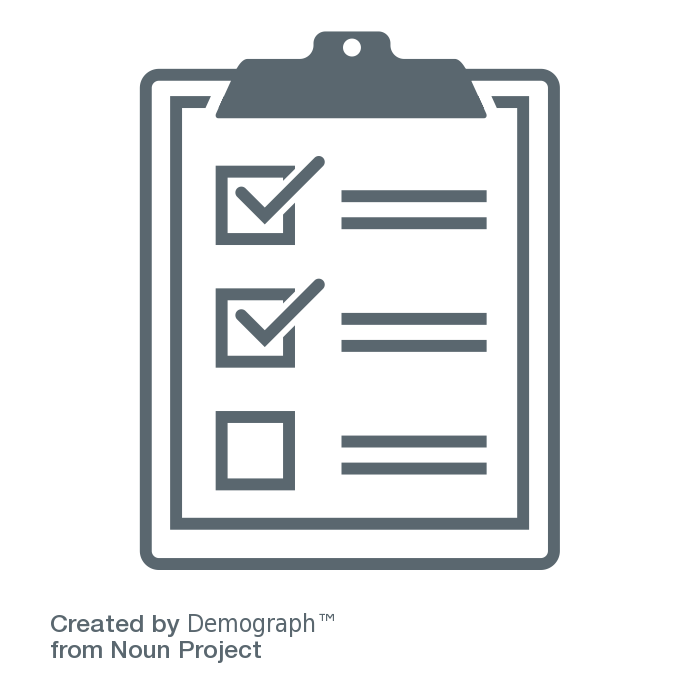 Text in blue indicates key steps related to diverse delivery channels
Supply chain management key steps
SUPPLY CHAIN MANAGEMENT
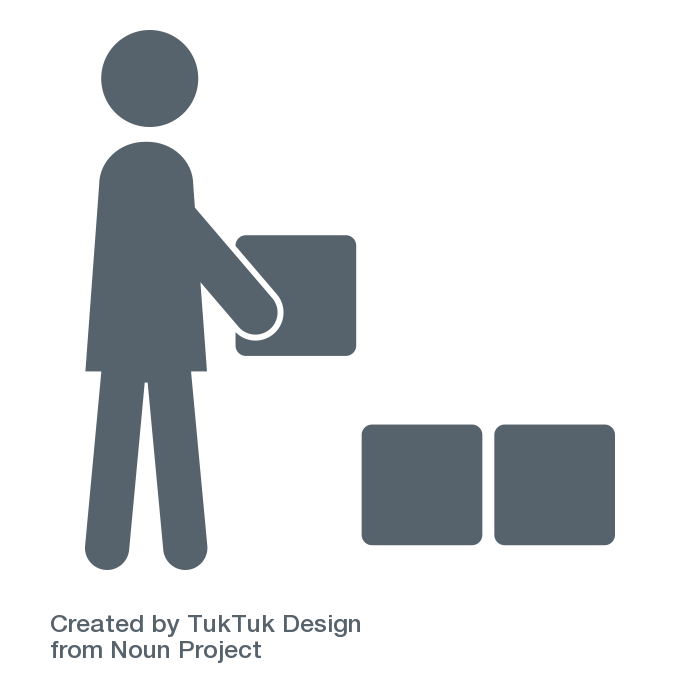 Text in blue indicates key steps related to diverse delivery channels
Ring delivery platforms key steps
DELIVERY PLATFORMS
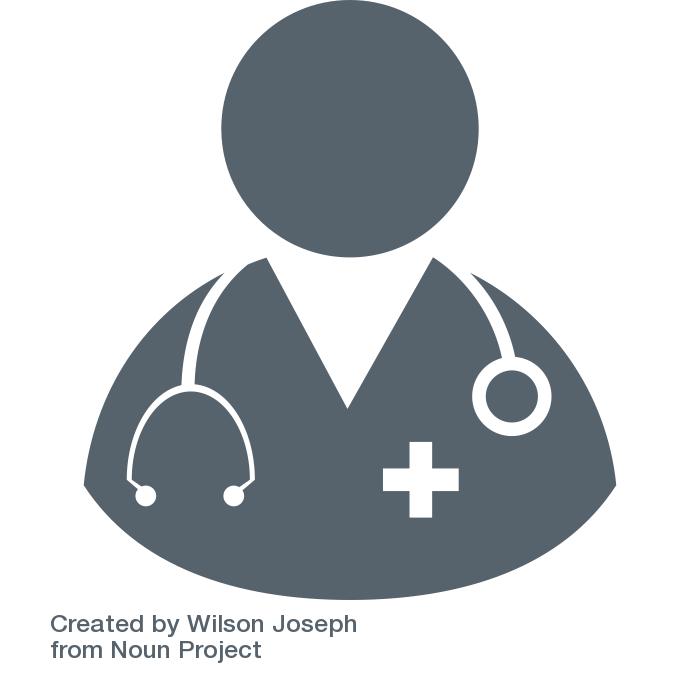 Text in blue indicates key steps related to diverse delivery channels
Uptake and effective use key steps
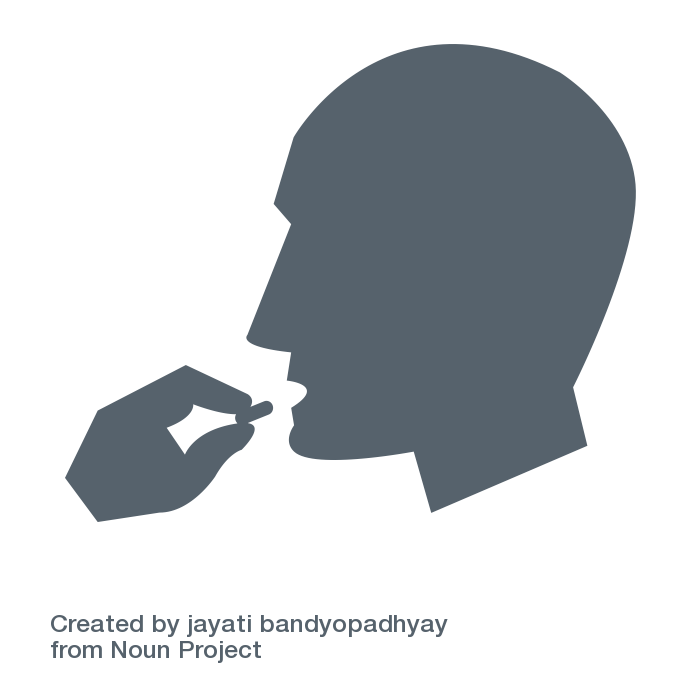 UPTAKE AND EFFECTIVE USE
Text in blue indicates key steps related to diverse delivery channels
Monitoring key steps
MONITORING
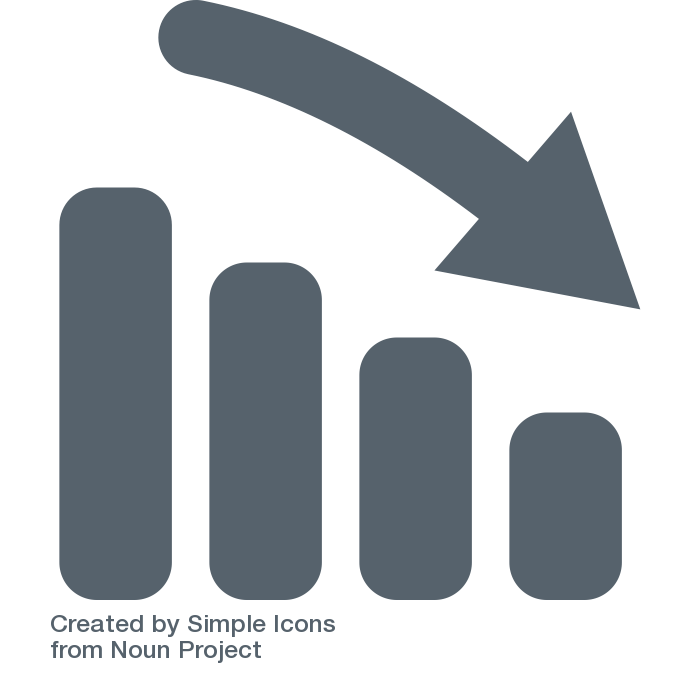 Text in blue indicates key steps related to diverse delivery channels
Emerging questions about the ring
Context for the dapivirine ring
Delivery channels for the dapivirine ring
Dapivirine ring introduction planning
Sources
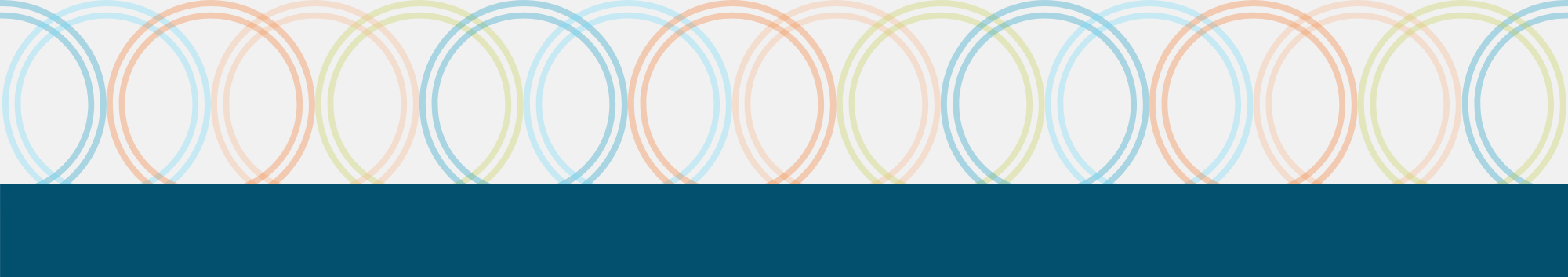 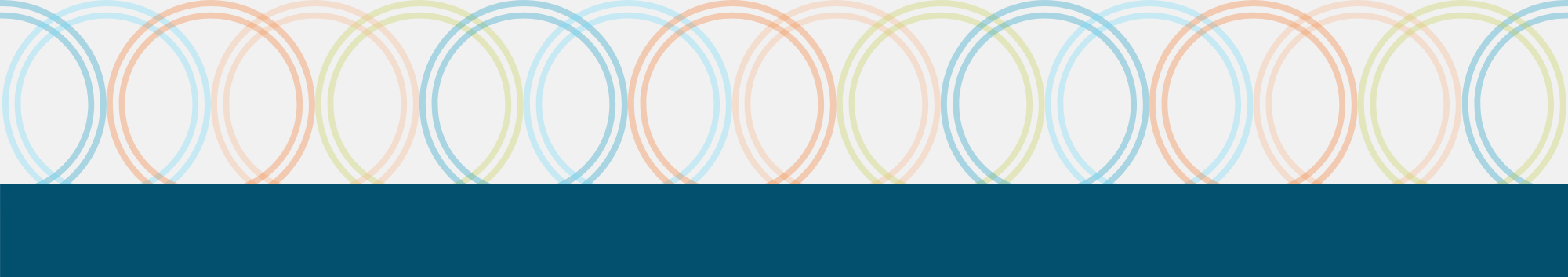 Interview List
Select desk review sources
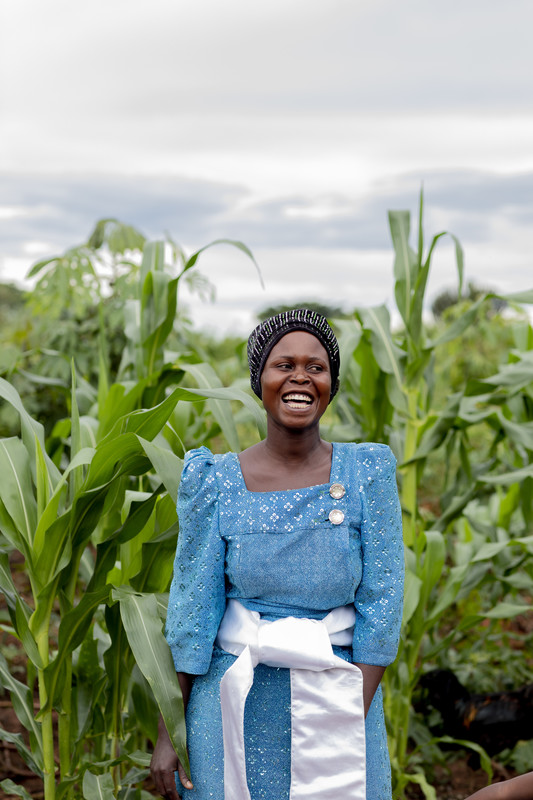 Thank You!
For more information, please visit: 
https://www.ipmglobal.org/our-work/our-products/dapivirine-ring
https://www.prepwatch.org/about-prep/dapivirine-ring/
PROMISE is made possible by the generous support of the American people through the U.S. Agency for International Development (USAID) and the U.S. President's Emergency Plan for AIDS Relief (PEPFAR) through the terms of cooperative agreement AID-OAA-A-15-00045. The contents are the responsibility of Envision FP and do not necessarily reflect the views of USAID, PEPFAR, or the U.S. Government.PROMISE Implementing Partners
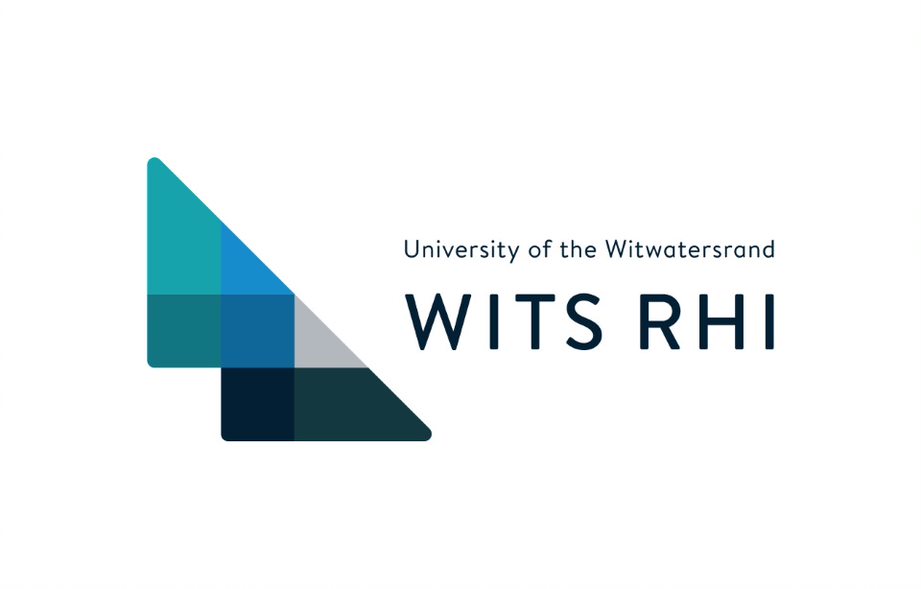 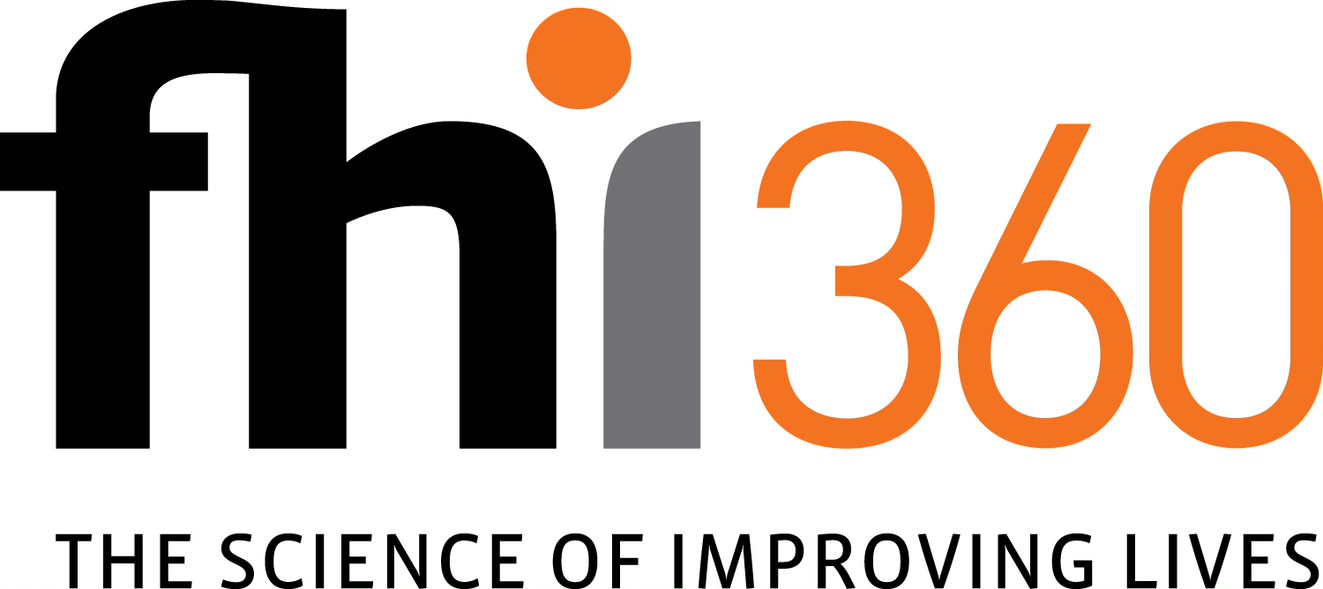 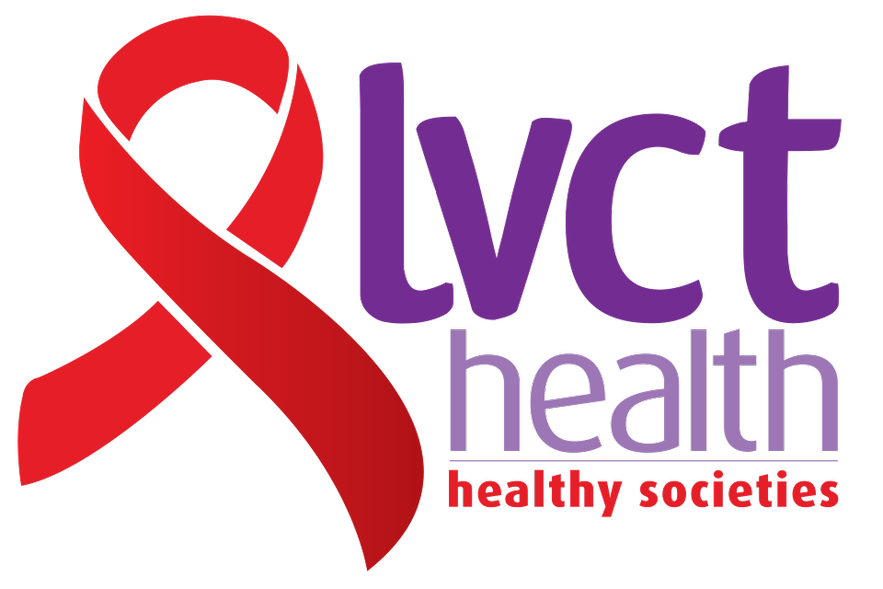 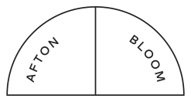 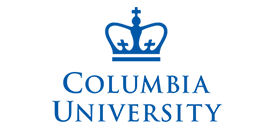 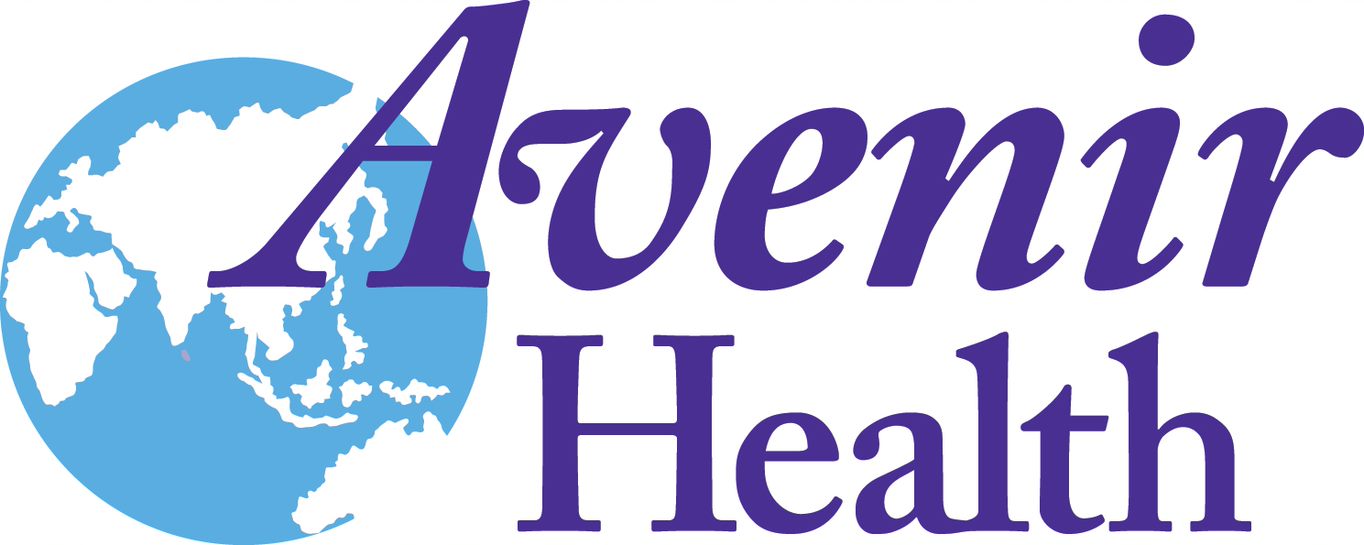 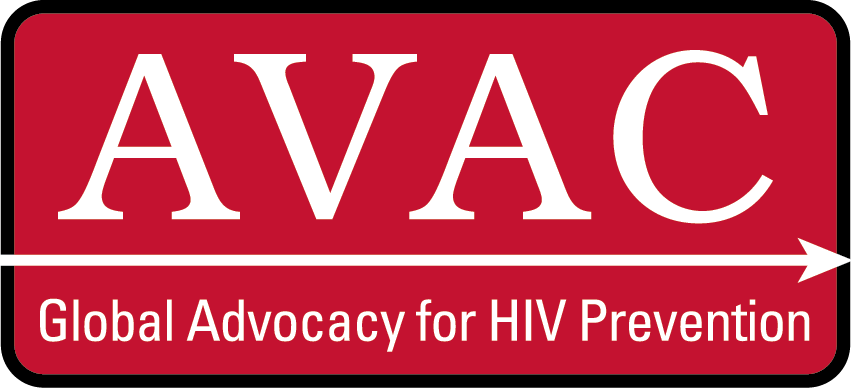 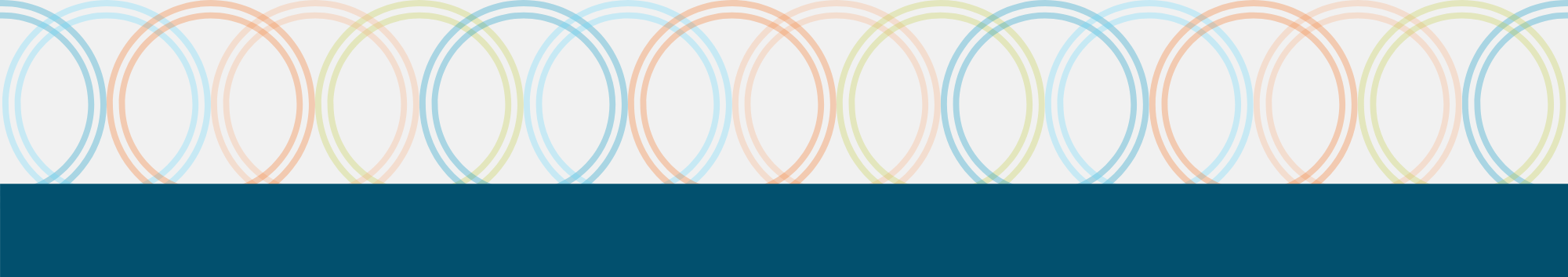 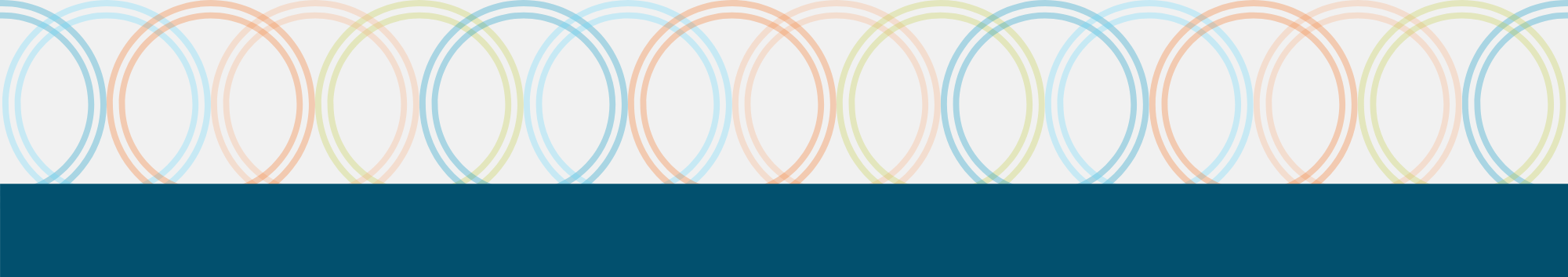